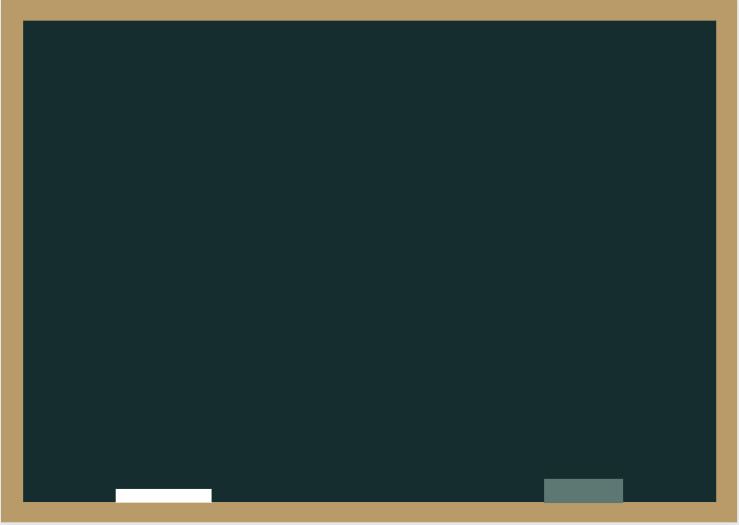 Thứ hai ngày 21 tháng 3 năm 2022
Toán
Luyện tập chung
Trang 139
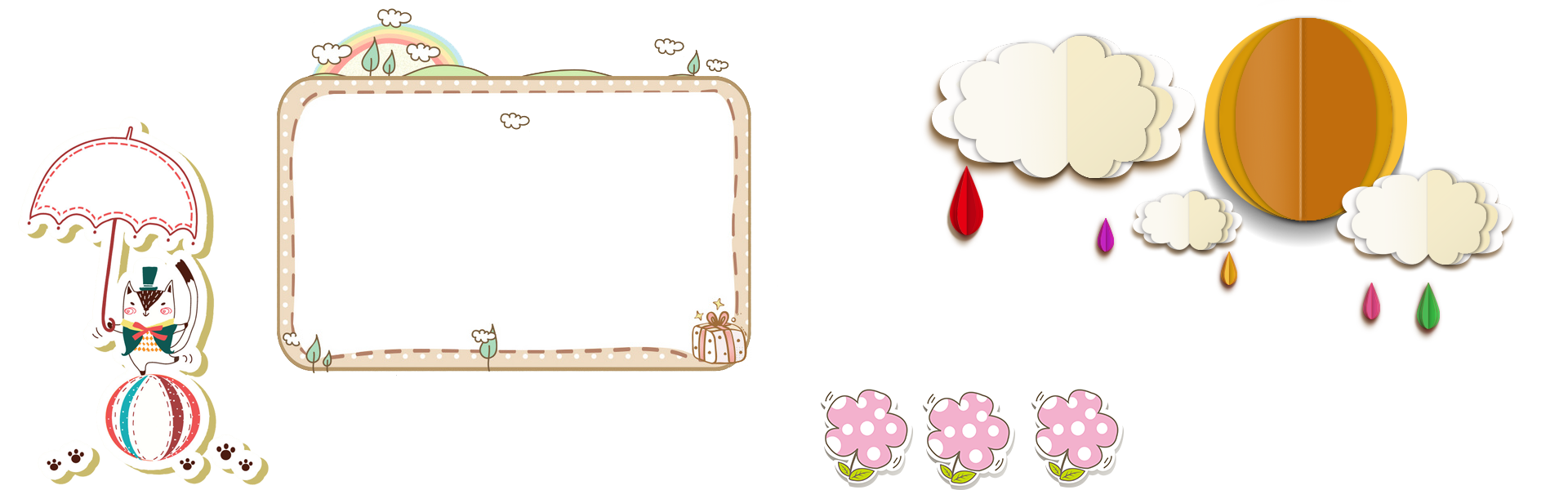 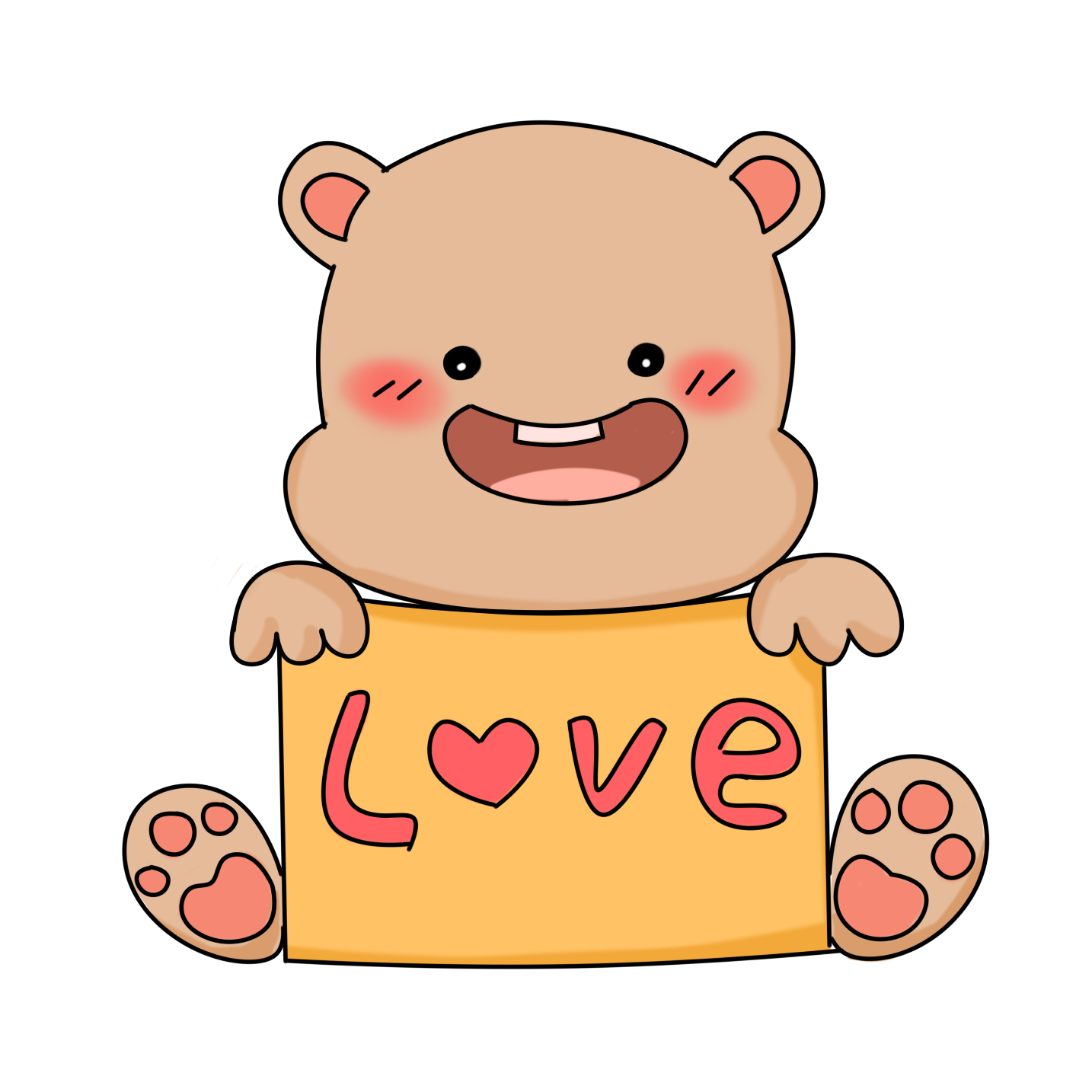 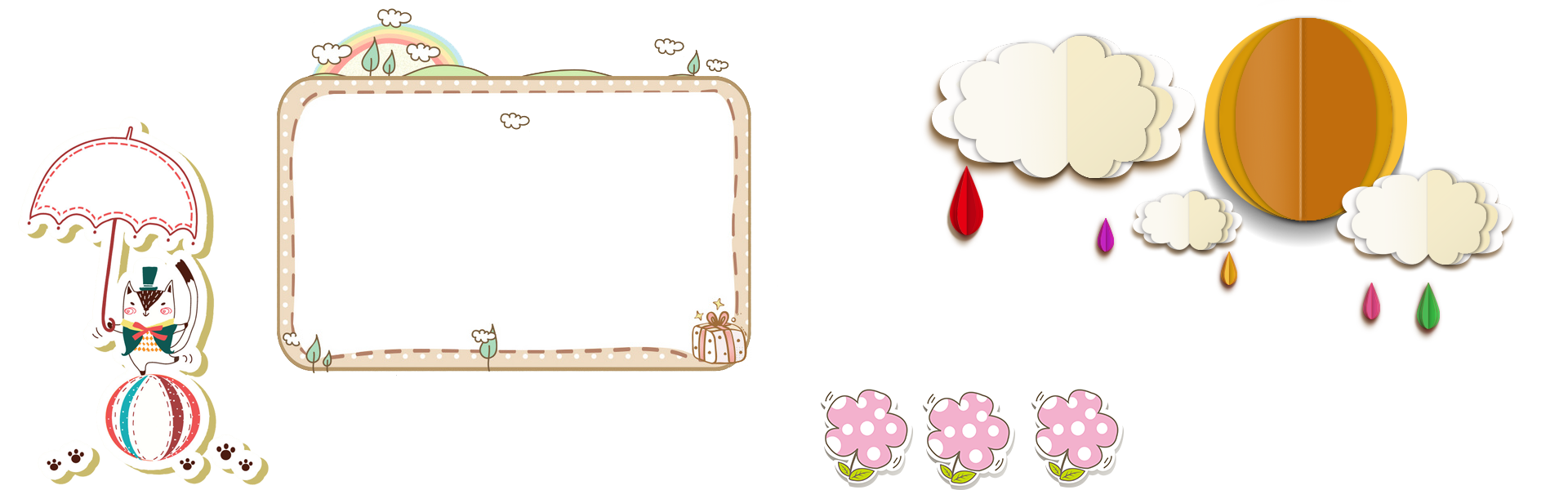 TRẢI 
NGHIỆM
Rút gọn các phân số trên;
Cho biết trong các phân số trên có những phân số nào bằng nhau.
Rút gọn các phân số trên;
Rút gọn các phân số trên;
Cho biết trong các phân số trên có những phân số nào bằng nhau.
Bài 2. Lớp 4A có 32 học sinh được chia đều thành 4 tổ. Hỏi
3 tổ chiếm mấy phần số học sinh của lớp?
3 tổ có bao nhiêu học sinh?
Bài giải
a) Phân số chỉ 3 tổ học sinh là:
b) 3 tổ có số học sinh là:
24 (học sinh)
b) 24 học sinh
Đáp số:
Bài giải
Quãng đường anh Hải đã đi được là:
Quãng đường anh Hải cần đi tiếp là:
5 (km)
Đáp số:
5 km
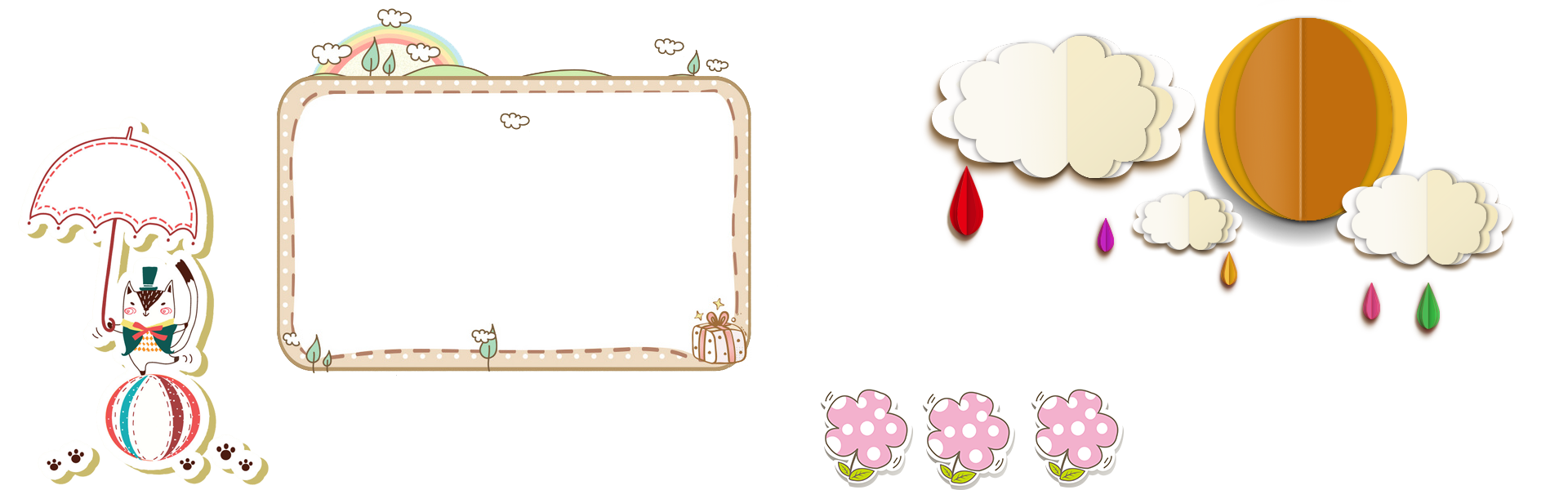 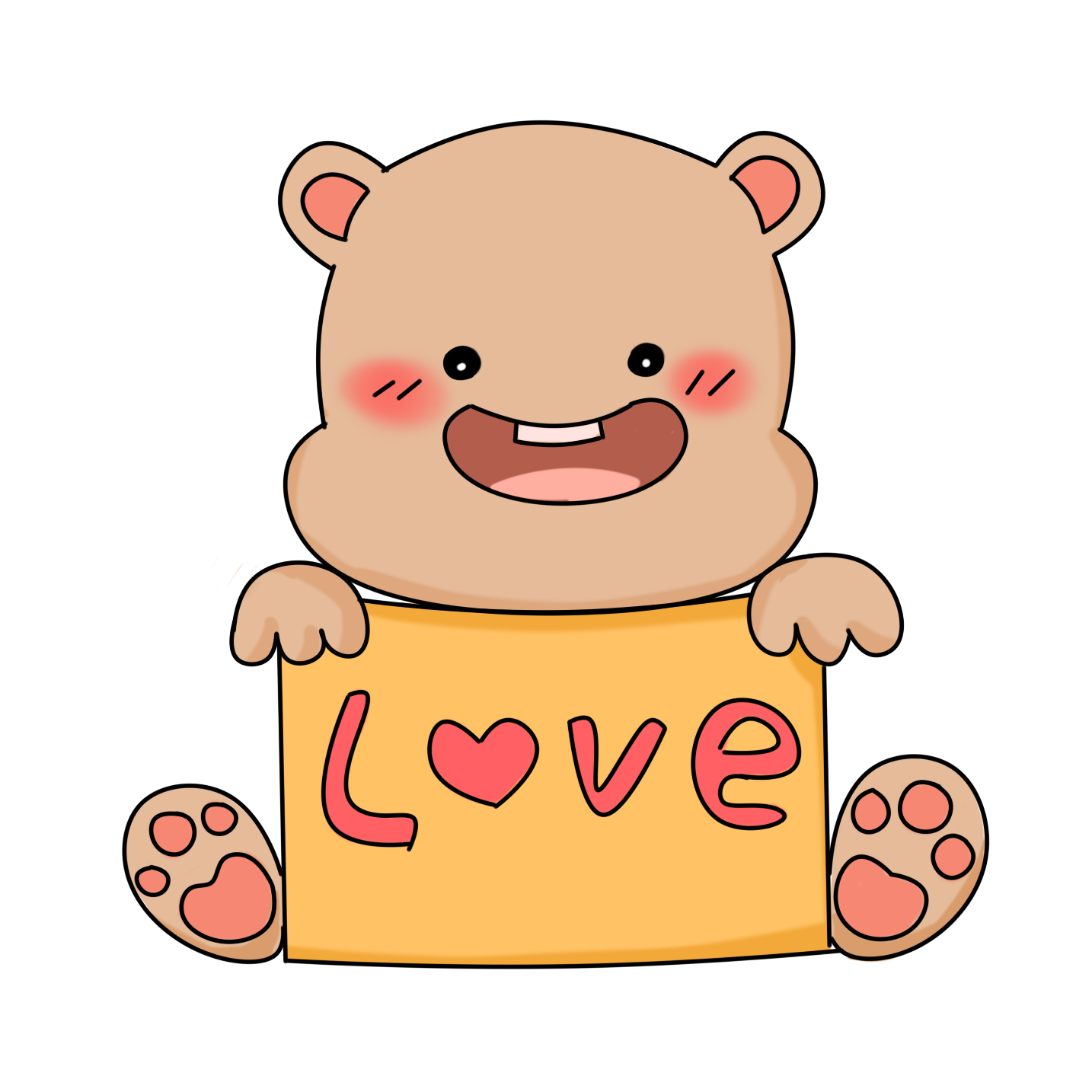 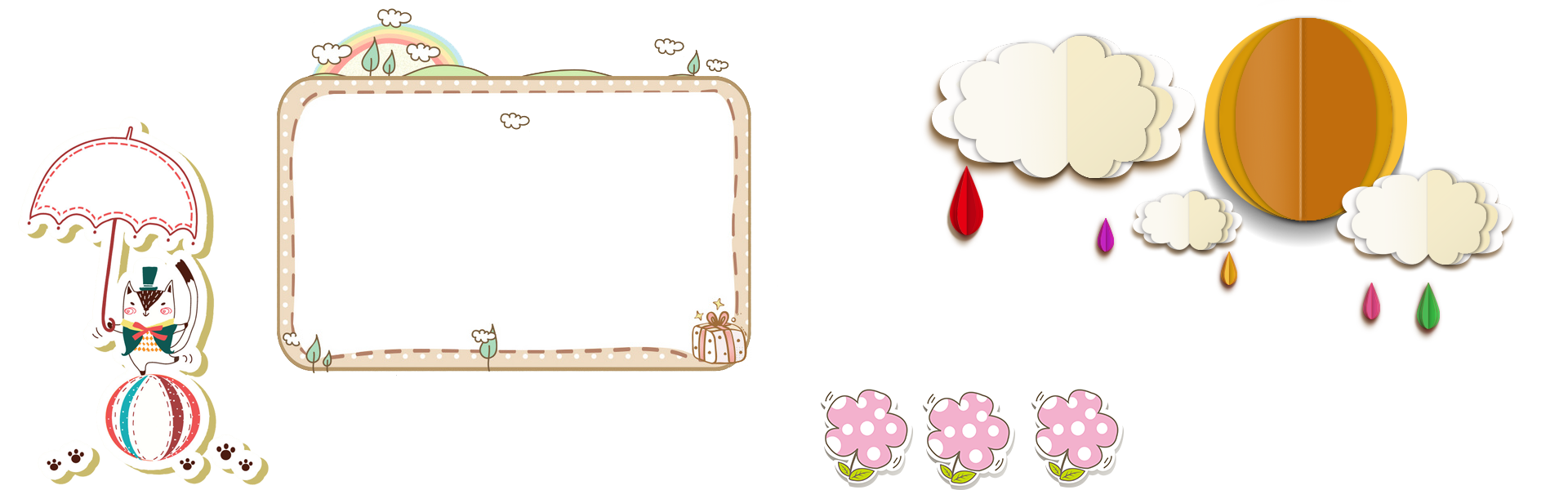 DẶN DÒ
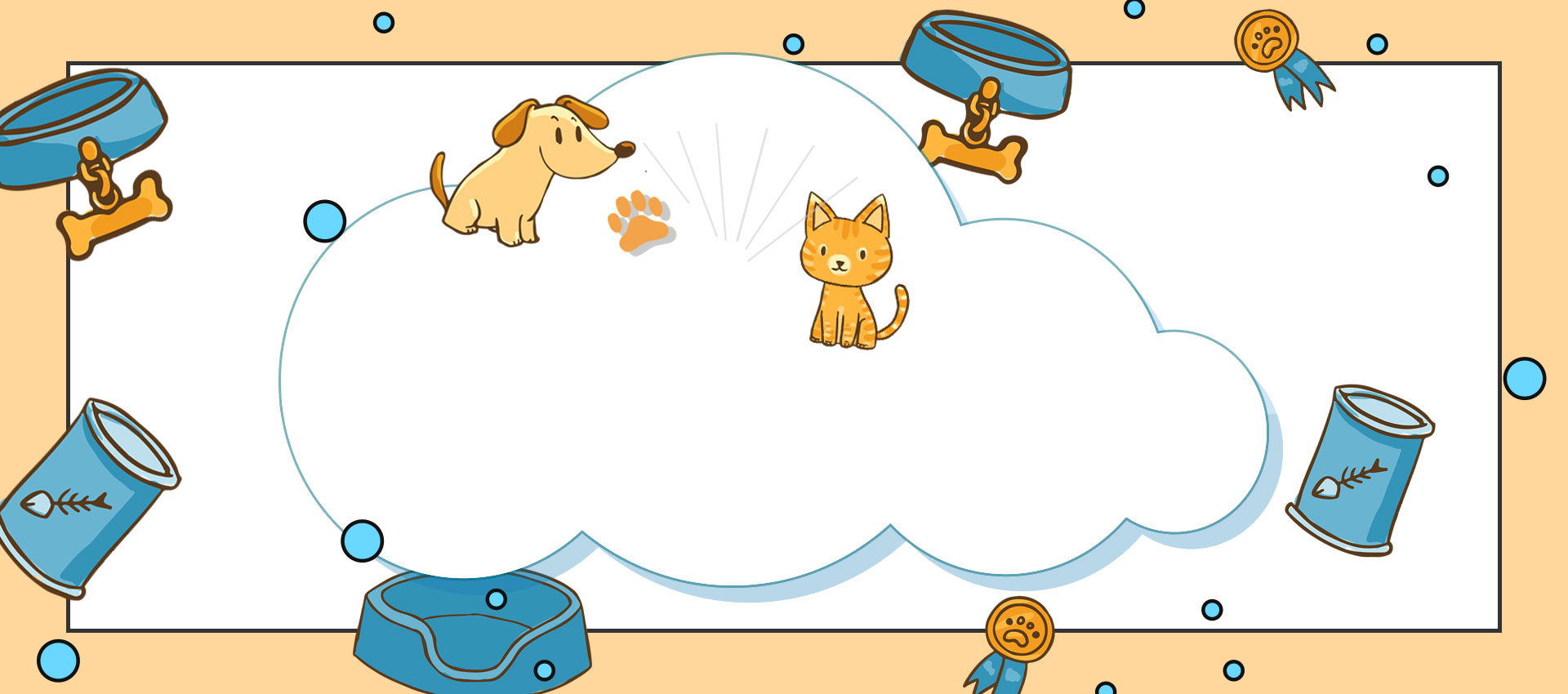 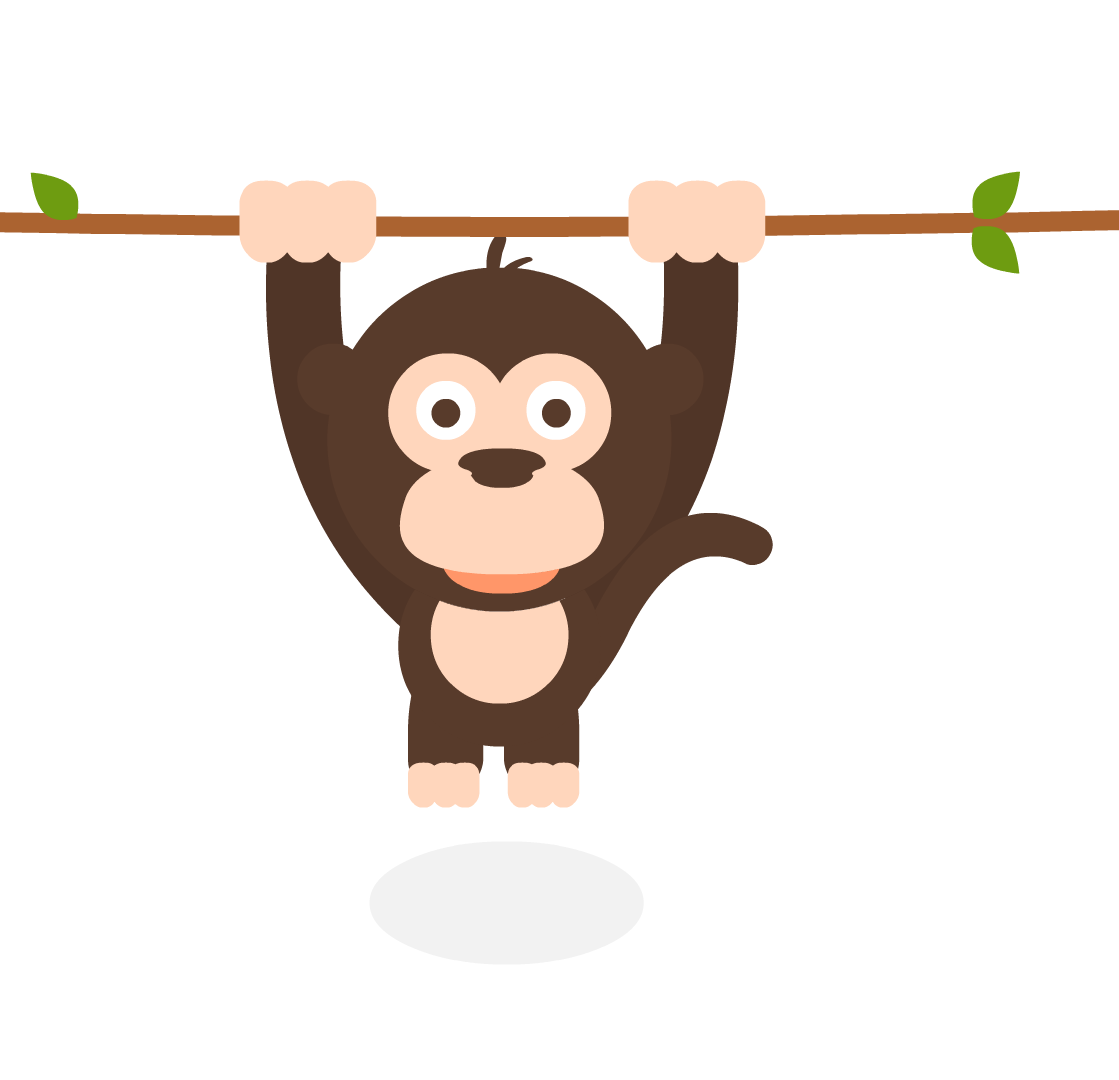 CHÚC CÁC CON HỌC TỐT